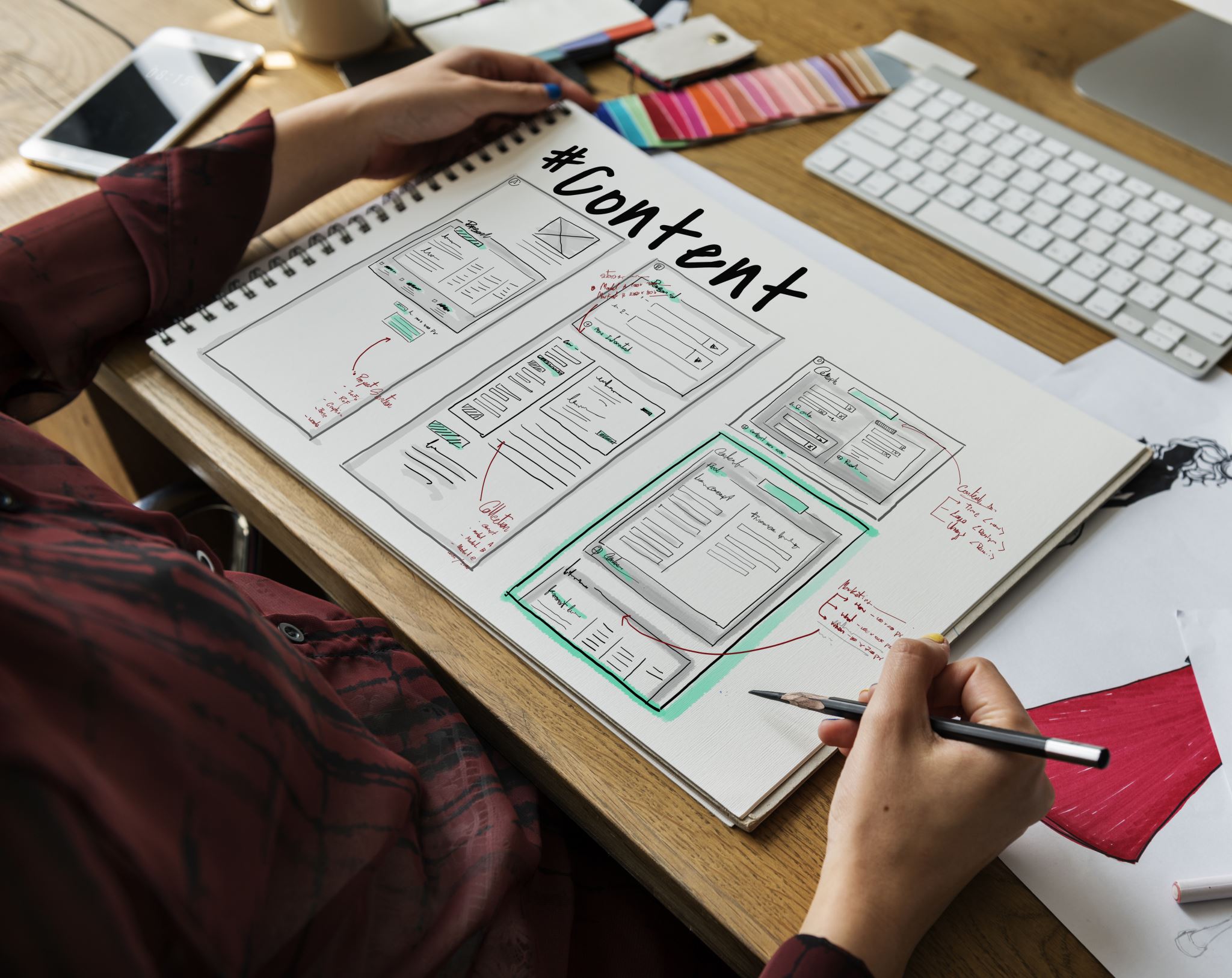 HODNOCENÍ VÝKONNOSTI SOCIÁLNÍHO PODNIKU – část I
Petra Krejčí
Cílem přednášky je:
Cílem přednášky je seznámit s výkonnostním managementem sociálního podniku
Hodnocení sociální výkonnosti je efektivní monitorování a hodnocení aktivit v sociálním podniku, díky porozumění požadavkům a potřebám klienta. 
Tento posun je poznamenán nárůstem zájmu o různé posouzení dopadů, vyhledávání a vývoj produktů, vše zaměřené na lepší porozumění klientům a na to, jak nejlépe jim pomoci. 
Tyto dvě roviny – podnik a péče o cílovou skupinu se pak využívají v rozličných metodách hodnocení výkonnosti.
Co je hodnocení sociální výkonnosti
Rektořík a kol. (1998) využívá pro posuzování efektivnosti soustavu vnitřních a vnějších faktorů.
Vnější faktory zahrnují především politické uspořádání, způsob financování „třetího sektoru“, konkurenci ve veřejném sektoru a samotné fungování sektoru tržního. 
Naproti tomu vnitřní faktory vystihuje pomocí kvalifikace zaměstnanců, využíván poznatků různých oborů v praxi (management, IT apod.), vhodnou volbou práce, komunikaci s okolím či iniciativu pracovníků těchto organizací.
Roviny posuzování
Wardle (2014) představil metodu hodnocení výkonnosti sociálních podniků (Social Performance Management) pomocí šesti dimenzí:
Definování a sledování sociálních cílů. Podnikatelé vědí, na koho se zaměřují, jaké jsou jeho cíle a jak jeho produkty a služby pomáhají těchto cílů dosáhnout.
Zajištění podpory vedení a zaměstnanců k sociálním cílům. Manažeři aktivně monitorují sociální cíle,podporující instituce a zaměstnanci chápou strategii a měřitelným ukazatelem je, jak přispívají k dosažení sociálních a finančních cílů.
Zhodnocení produktů, služeb a distribuční kanálů, které splňují potřeby a preference uživatelů tím, vytvářejí pro ně výhody či posilují jejich schopnosti vyrovnat se s jejich handicapem.
Sociální výkonnostní management I
Zodpovědné zacházení s klientem. Zahrnuje mechanismy ochrany klienta v každém aspektu práce – od cílů, které stanoví, jak se integruje, včetně produktů a služeb, které se mu nabízí dle jeho skutečných potřeb.
Zodpovědné zacházení se zaměstnanci.Tlak je na vytváření příznivého pracovního prostředí, které zajišťuje, že zaměstnanci jsou chráněni, vyškoleni a motivováni k dosažení sociálních cílů.
Finanční a sociální výkonnost. Podnikatel usiluje o finanční udržitelnost a sociální výkon.
Sociální výkonnostní management II
Perspektiva organizační udržitelnosti – Jaké informace mohou pomoci pochopit, zda rozvíjíte a udržujete prostředky, které dlouhodobě splní váš cíl?
Perspektiva dopadů na komunitu – Jaké informace úspěšně přispějí k sociálním, kulturním, ekonomickým a environmentálním cílům stanoveným v poslání podniku?
Perspektiva podnikové výkonnosti – Jaké informace potřebujete z hlediska úspěšnosti z finančního nebo podnikatelského pohledu?
Perspektivy hodnocení
Operativní úroveň – Jaké informace potřebujete k podpoře každodenních rozhodnutí při vedení zaměstnanců? Například sledování nákladů, kvality a plnění poslání.
Strategická úroveň – Jaké informace potřebujete k podpoře strategických rozhodnutí, která jsou často učiněna vlastníkem? Tyto informace obsahovat klíčové trendy a události, ke kterým došlo v rámci hodnoceného období.
Úroveň angažovanosti a zodpovědnosti – Jaké informace potřebujete k podpoře a udržování podpory podniku? Zahrnuje to zejména podporu investorů, členů komunity, zaměstnanců a dalších. Toto publikum může mít velmi omezené znalosti o tom, kdo jste a čeho se snažíte dosáhnout, takže příběh musí být velmi jasný a poutavý.
Úrovně hodnocení
Kroky k hodnocení
5 kroků
Krok 1: Definujte své publikum a Jeho potřeby
Krok 2: Vypracujte vizi svého „snímku“ o výkonu
Krok 3: Definujte obsah snímku
Krok 4: Navrhněte snímek či poster
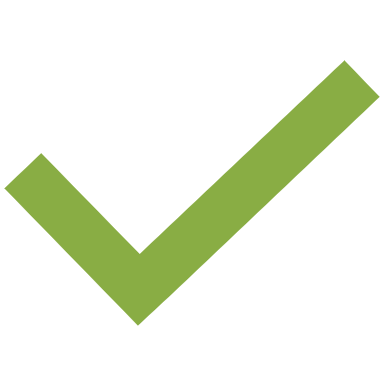 V předchozím kroku jste určili informace, které jsou důležité pro shromažďování a potenciálně se zobrazují ve snímku či posteru. V kroku č. 2 jste také udělali předběžný návrh. Nyní je třeba návrh zdokonalovat a poté zkombinovat návrh s obsahem.
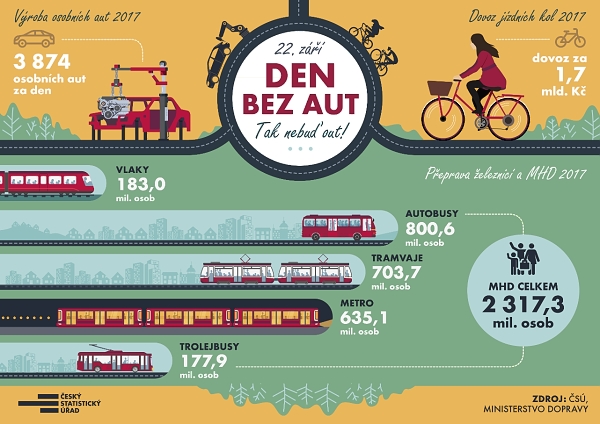 Krok 5: Definujte další vývoj dat
Záznam aktivity: Zpráva o denních činnostech, získaná od zaměstnanců.
Záznamy příběhů: Příběhy a vyprávění o události, zkušenosti nebo vyprávění osob, které popisují zaměstnanci nebo účastníci.
Dokumentace: záznamy o činnostech (např. inventář, zprávy, zápisy z jednání atd.).
Hodnocení: soubor otázek, které určují názory, postoje a porozumění účastníků, jakmile je činnost dokončena.
Focus Group: Skupinové diskuse s relativně malým počtem vybraných lidí o určitých otázkách.
Rozhovor: Sada otázek (může být předem určených nebo neurčených) o určitých tématech, která jsou kladena na cílové publikum a následovaná dalšími dotazy a konverzacemi.
Jak aktualizovat data I
Záznam žurnálu: Vlastní přehled každodenních aktivit účastníky.
Testy znalostí / dovedností: Soubor předem stanovených otázek týkajících se určitých témat, na které odpovídá cílové publikum.
Průzkum: soubor otázek, které určují úroveň znalostí nebo dovedností účastníků.
Návštěvy na místě: Kombinace pozorování a rozhovorů, které se vyskytují v prostředí účastníka.
Pozorovací poznámky: poznámky, které se provádějí přímým pozorováním verbálního a neverbálního chování, které se vyskytuje v činnostech.
Jak aktualizovat data II
Hodnocení výkonnosti je poměrně široká oblast i v sociálním podniku. 
Podnik můžeme hodnotit z mnoha ohledů a stejně jak v podniku (ne)sociálním, záleží na uživateli informací, které mu o výkonnosti budou poskytnuty
K hodnocení můžeme použít SCM, které má několik kroků provedení, které bychom měli dodržet
Shrnutí přednášky